link to slide 4
Explore the disciplines of science
	(Physics, Chemistry, Astronomy, Geology, Biology)
through studying
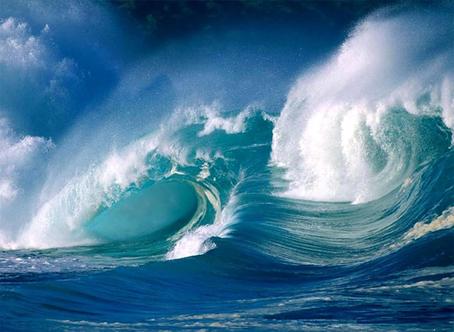 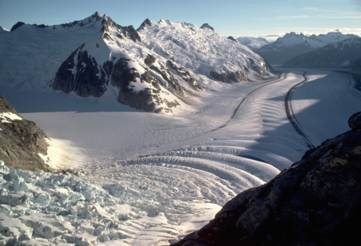 the Hydrosphere
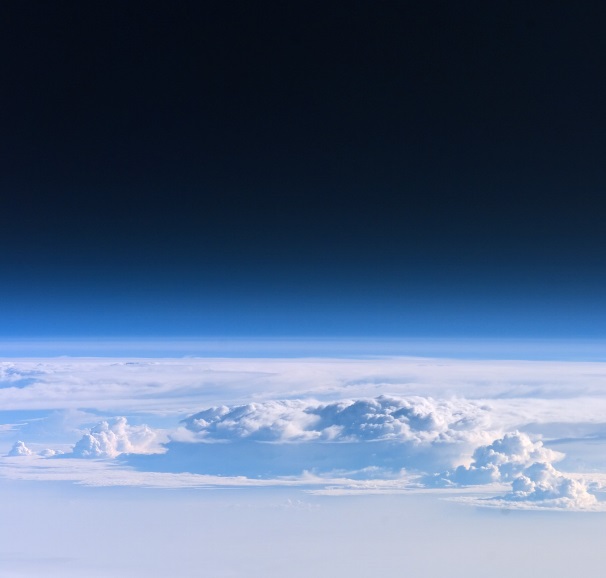 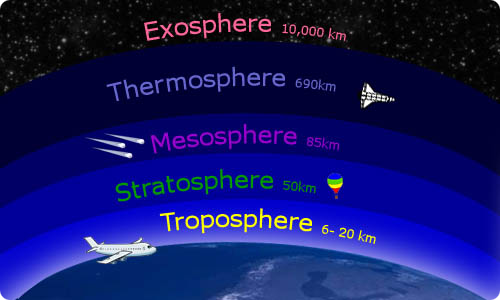 the Atmosphere
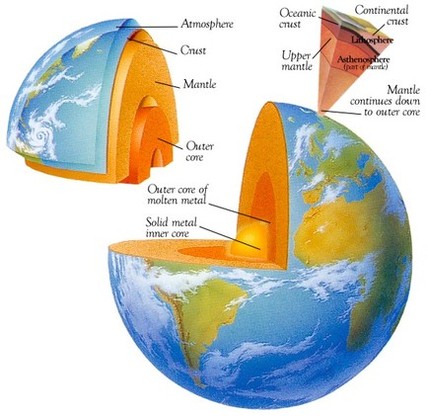 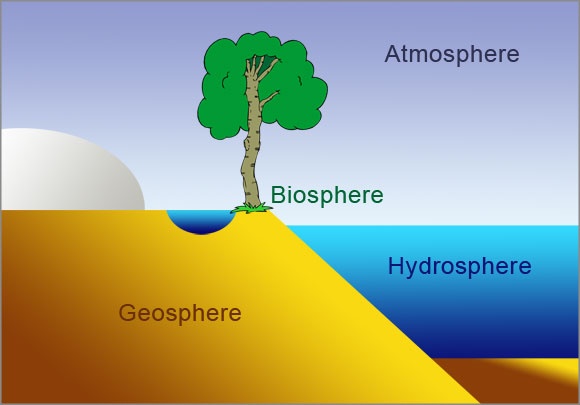 the Geosphere
the Biosphere
Explore the disciplines of science
	(Physics, Chemistry, Astronomy, Geology, Biology)
through studying
now…..
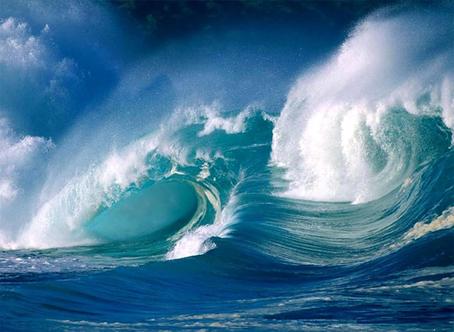 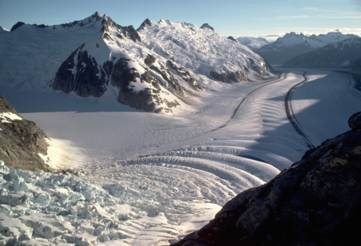 the Hydrosphere
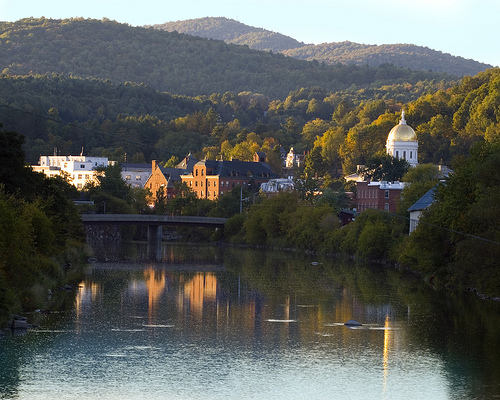 We live here, work here, play here 
and all of those actions 
take a toll on the river...
What can we do to make our impact  less?
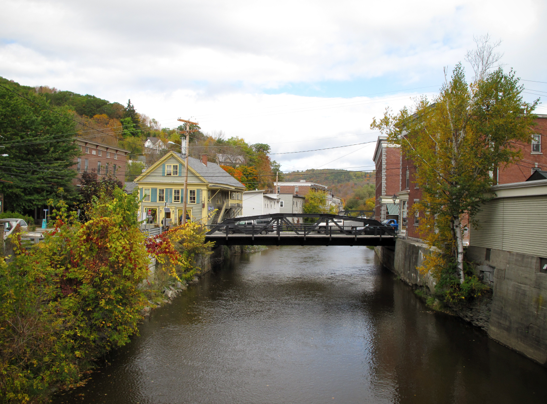 Why do we care about the river?
Winooski Watershed

Where does the water that flows outside MHS come from? 
(List as many 
cities/towns 
as you can)

Where are the headwaters of the main branch of the Winooski?



Where does the Winooski flow?



List as many rivers as you can that flow into the Winooski.



What might the water flowing into Lake Champlain bring with it?
the watershed
what’s in the water… and why
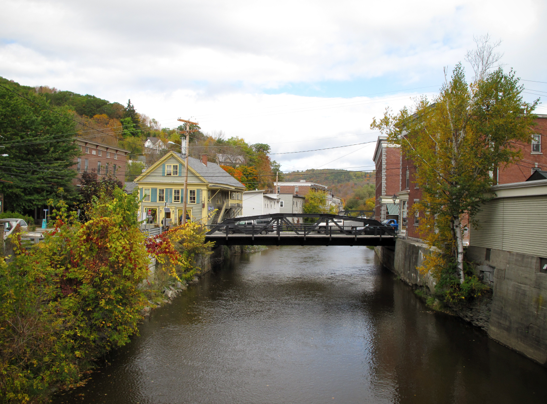 Water Quality
… the chemical, physical, biological, and radiological characteristics of water. 

It is a measure of the condition of water relative to the requirements of one or more biotic species and or to any human need or purpose. 

It is most frequently used by reference to a set of standards against which compliance, generally achieved through treatment of the water, can be assessed. The most common standards used to assess water quality relate to health of ecosystems, safety of human contact, and drinking water.
- what “stuff” is in the water
- how much is there of that “stuff”
- is that “stuff” at that level hazardous to humans and/or other species
if that “stuff” can be hazardous at some level, we call it a _______________
pollutant
Water Quality
- what “stuff” is in the water
- how much is there of that “stuff”
- is that “stuff” at that level hazardous to humans and/or other species
if that “stuff” can be hazardous at some level, we call it a ________________
pollutant
What water are we talking about? __________________________
	Where’s this water ? ________________________________
	Where’s not this water? ______________________________
		__________________________________________
drinking water / habitat water
rivers, lakes, oceans, ground water
ice caps (solid), glaciers (solid),
atmosphere (gas)
Water Quality
- what “stuff” is in the water
- how much is there of that “stuff”
- is that “stuff” at that level hazardous to humans and/or other species
What water are we talking about? __________________________
	Where’s this water ? ________________________________
	Where’s not this water? ______________________________
		__________________________________________
drinking water / habitat water
rivers, lakes, oceans, ground water
ice caps (solid), glaciers (solid),
atmosphere (gas)
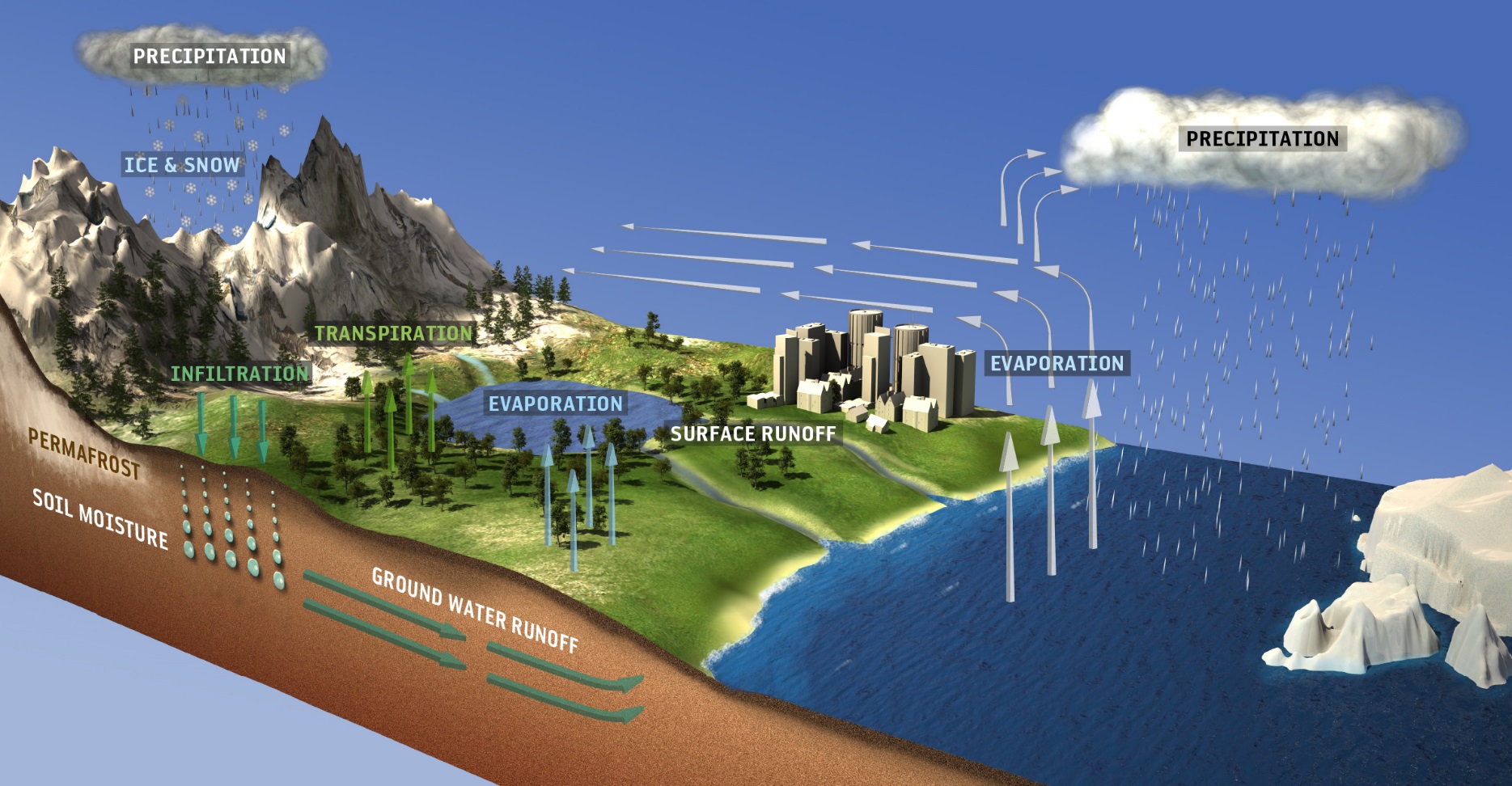 Water Quality
- what “stuff” is in the water
- how much is there of that “stuff”
- is that “stuff” at that level hazardous to humans and/or other species
What are some of the “stuffs” that we DON’T want in the water?
What are some of the “stuffs” that we DO want in the water?
Water Quality
What determines how much of the “stuff” is safe to be in the water?

	 _________________________
link
plant and animal physiology
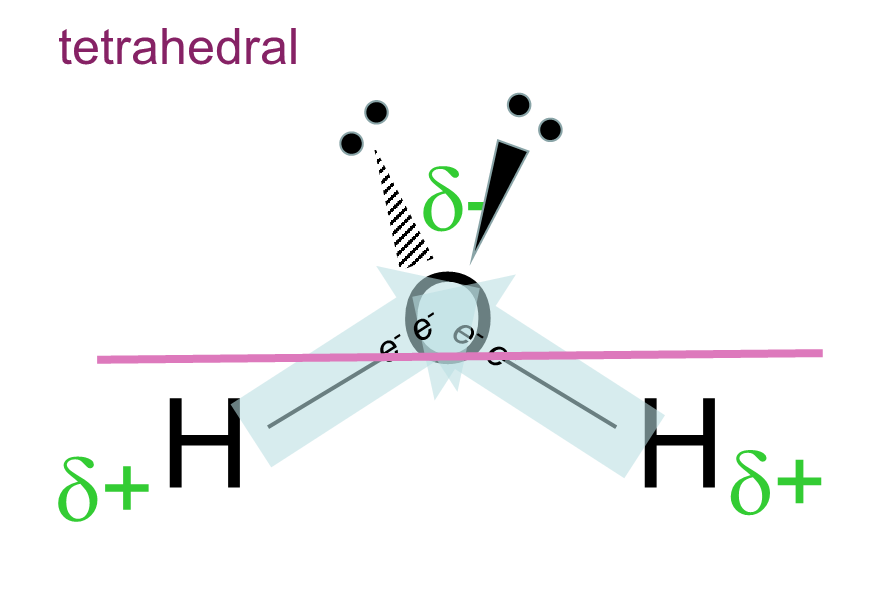 is the substance directly toxic?
does it lead to conditions that produce undesirable effects?
	ex: algae blooms…
link to EPA drinking water standards
link to toxicity of gasoline
link to phosphate considerations
max in 
100 g of water
“desirable” in
100 g of water
POLAR
max in 
100 g of water
“desirable” in
100 g of water
NON POLAR
Water Quality
What determines how much of the “stuff” is safe to be in the water?
	 _________________________
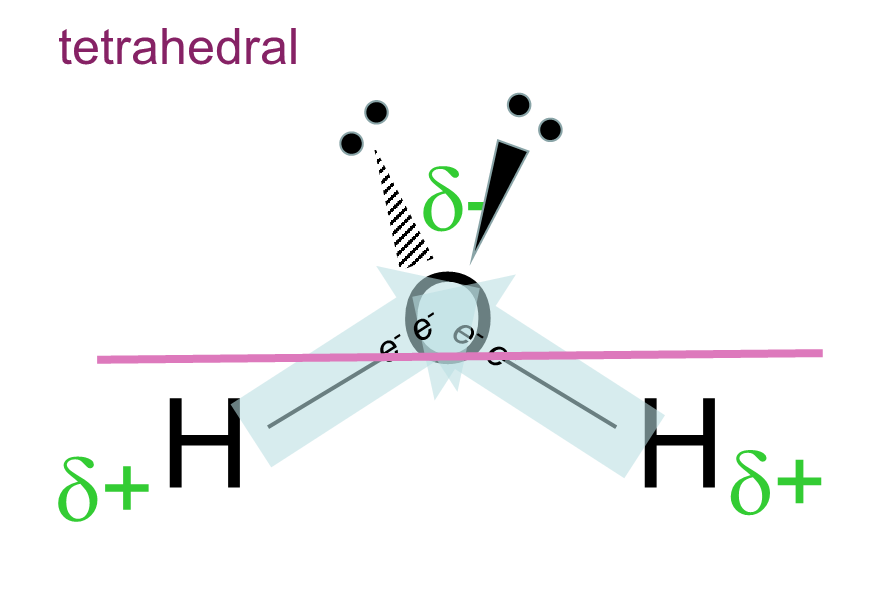 link
plant and animal physiology
is the substance directly toxic?
does it lead to conditions that produce undesirable effects?
	ex: algae blooms…
max in 
100 g of water
“desirable” in
100 g of water
POLAR
algae blooms
lowers pH
why is “desirable” low ?
why is “desirable” high ?
toxic
all life depends on…
max in 
100 g of water
“desirable” in
100 g of water
NON POLAR
Water Quality report for Montpelier’s drinking water
link to 2019 report
How does the “stuff” that is in the water
get into the water ?
runoff
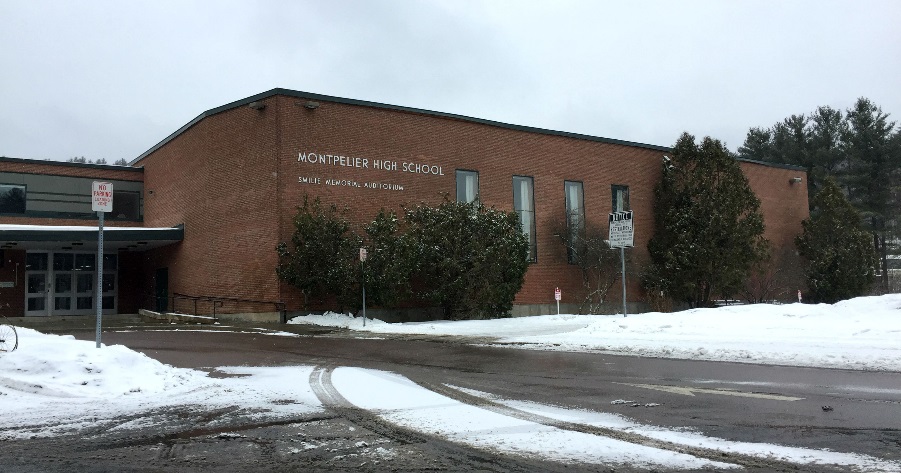 runoff
Project Options:
engineering/design
The Mud Lot
1.  address issues of runoff
onto and off of the Mud Lot
… concerns
… design a new parking lot
that mitigates these runoff issues
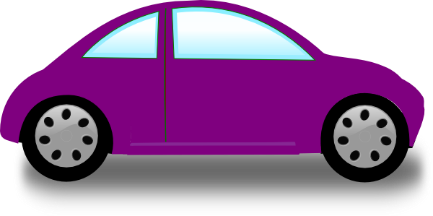 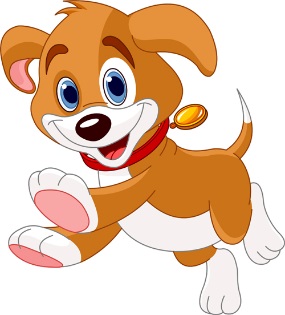 runoff
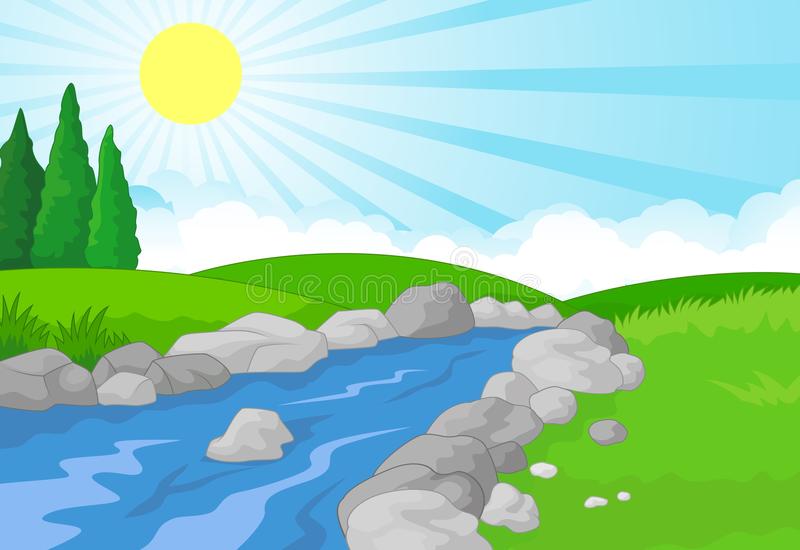 analytical
chemistry
2.  address issues of runoff
off of the Mud Lot and into the Winooski
… specific substances of concern
… measure the levels of these water quality factors
… address ways to mitigate these runoff issues
The Winooski
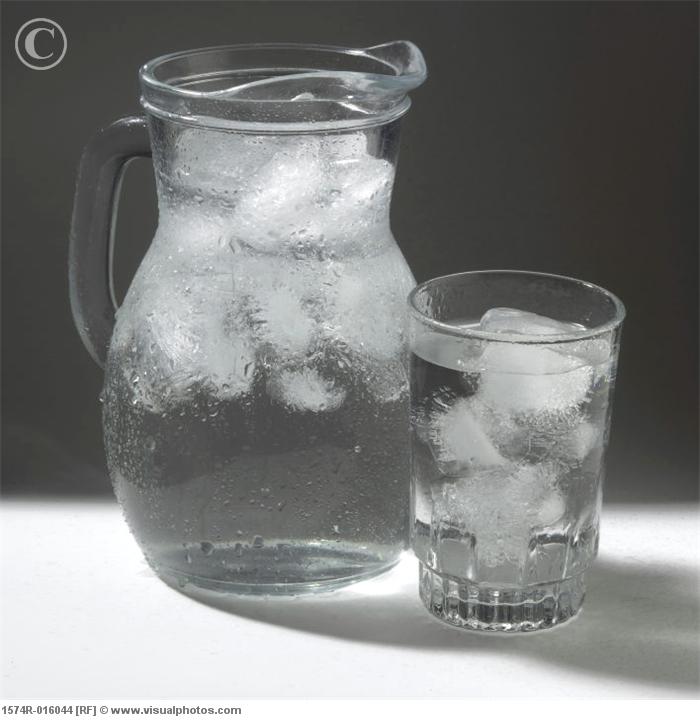 To understand what is in the water
	what we can see
	and 
	what we cannot see….

We need to understand the properties of water
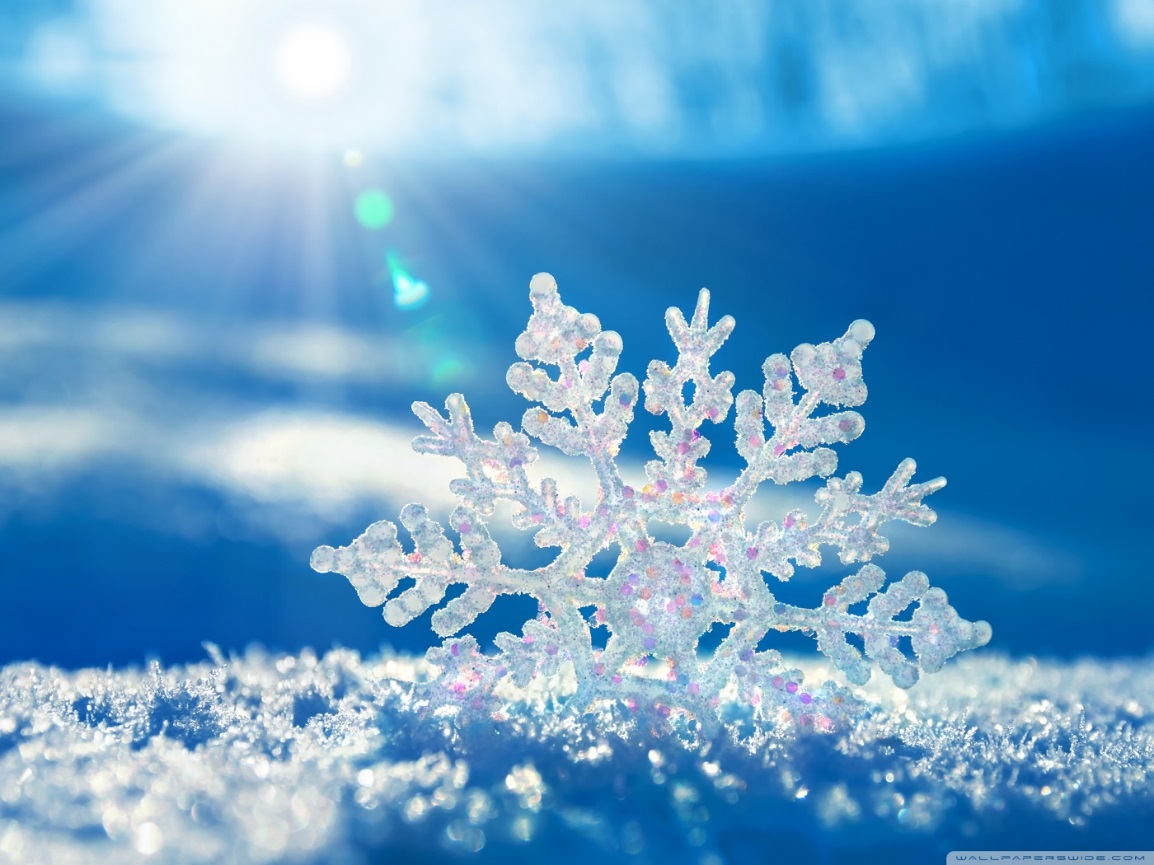 To understand the properties of water,
	we need to understand 
	its composition
	and
	its structure

	AT THE ATOMIC SCALE!
		0.0000000001 m
		(that’s small!)
tetrahedral
-
O
e- e-
e- e-
H
H
+
+
We Finally Have all the pieces!!!!
What an ion is!
What an atom is!
Why water is happy at H2O!
How water is polar and what that means in terms of how water dissolves other things!
What a watershed is!
What covalent and ionic bonds are!
Now why was that all important?
How does it effect your community?
Power of Observation
Sketch
Write
Questions
Concerns
Listen
Discover
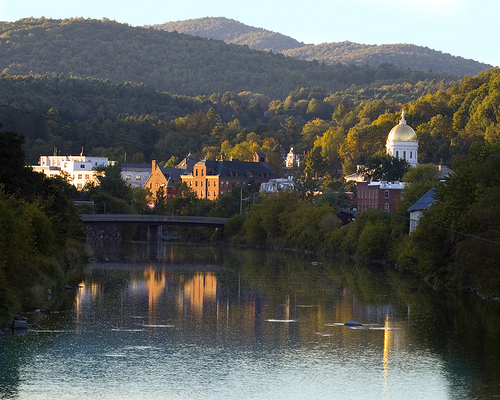 What did you see?
What do you want to know more about?
What questions do you have?
Water Quality
- what “stuff” is in the water
- how much is there of that “stuff”
- is that “stuff” at that level hazardous to humans and/or other species
What determines how much of the “stuff” can be in the water?

	clue… three words _____________________________

	based on what property? _______________________

		water is ____________________

		so “stuff” that is ___________ will dissolve best in water
		and “stuff” that is ____________ will not dissolve much in water
Like Dissolves Like
polarity
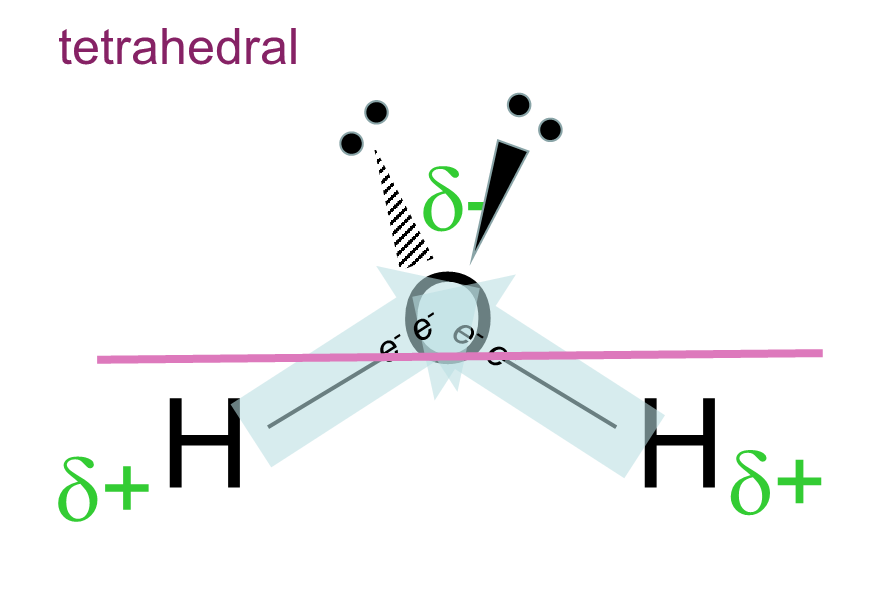 polar
polar
not polar
max in 
100 g of water
POLAR
Water Quality
What determines how much of the “stuff” can be in the water?

	clue… three words _____________________________

	based on what property? _______________________

		water is ____________________

		so “stuff” that is ___________ will dissolve best in water
		and “stuff” that is ____________ will not dissolve much in water
Like Dissolves Like
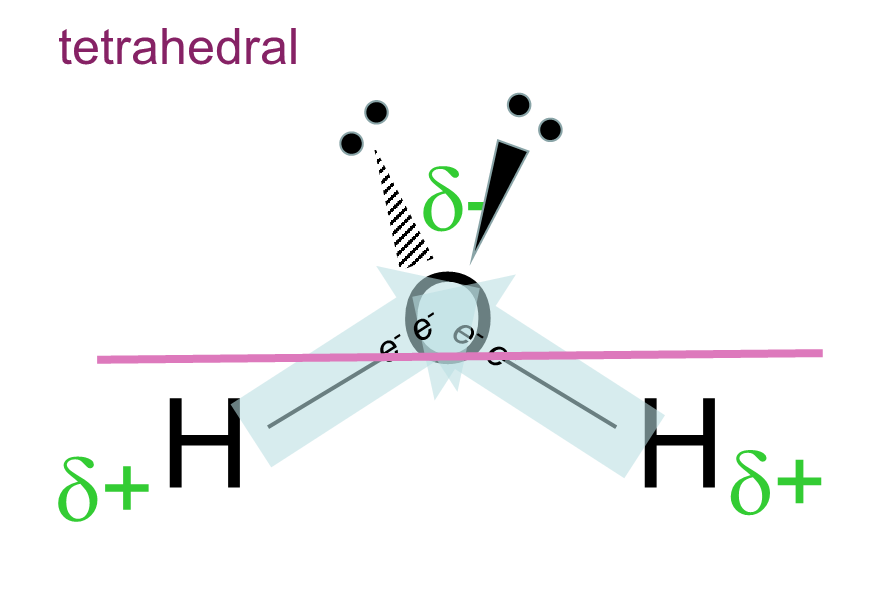 polarity
polar
polar
not polar
max in 
100 g of water
POLAR
max in 
100 g of water
NON POLAR